Словосполучення. Головне й залежне слово в словосполученні
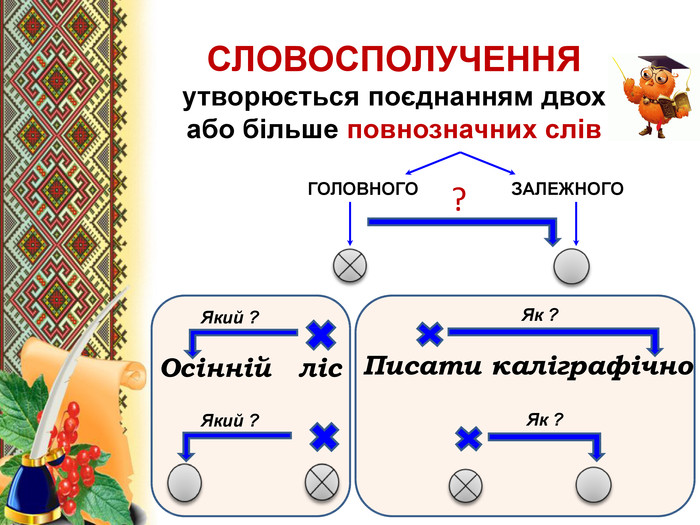 Інструктаж до уроку
Переглянути відео до уроку https://www.youtube.com/watch?v=xcsO7vAaNUw&t=3s https://www.youtube.com/watch?v=Jdtn17JypBc
Виконати всі завдання презентації (письмово). 
Пройти гру, фото результату надіслати. 
https://wordwall.net/uk/embed/9f9d1648c1e94bc39975b5d068244e0e?themeId=43&templateId=5
Робота в зошиті
_________ лютого 
Класна робота
Словосполучення
Головне - слово, від якого ставиться питаннядо
Залежне – слово, до якого ставимо питання.



Не є словосполученням
1. Підмет і присудок  (Прийшла весна )
2. Іменник з прийменником  (У лісі)
3.Однорідні члени речення ( Мама і тато)
4. Фразеологізми (Байдики бити)
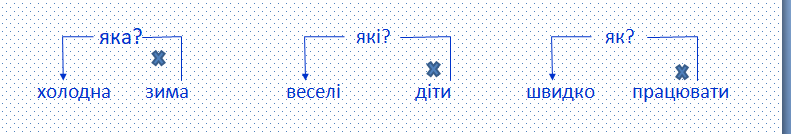 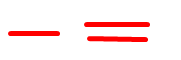 Робота за підручником с.174
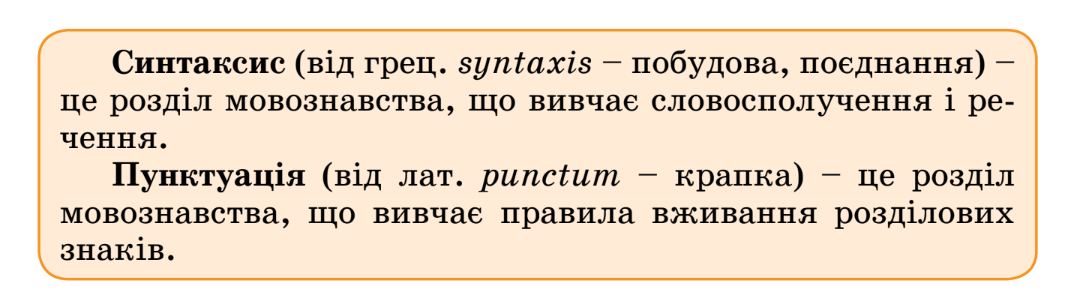 Робота за підручником с.174
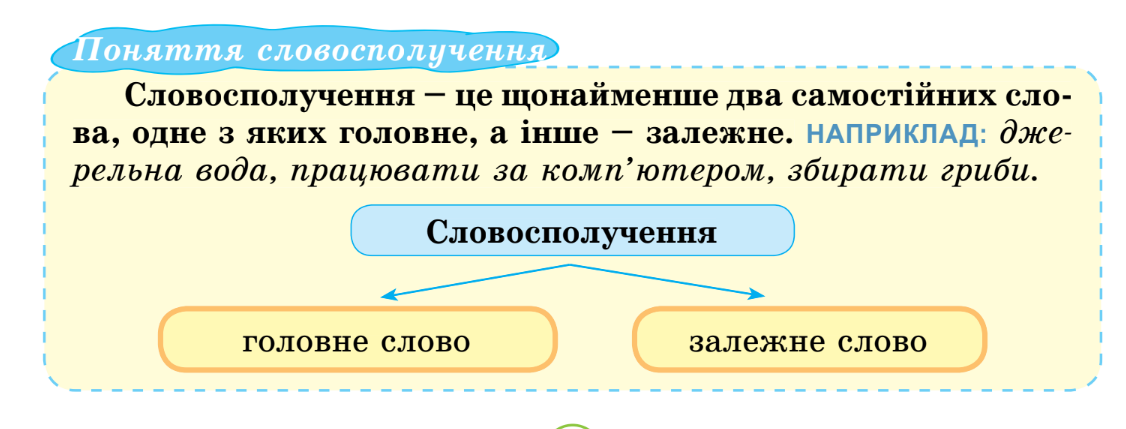 яка?
холодна
зима
які?
як?
веселі
швидко
діти
працювати
Головне й залежне слово як компоненти словосполучення
ЗАПАМ’ ЯТАЙТЕ!
Слово, від якого ставиться питання, є ГОЛОВНИМ, а  інше, до якого ставимо питання, – ЗАЛЕЖНИМ.
Робота за підручником с.174
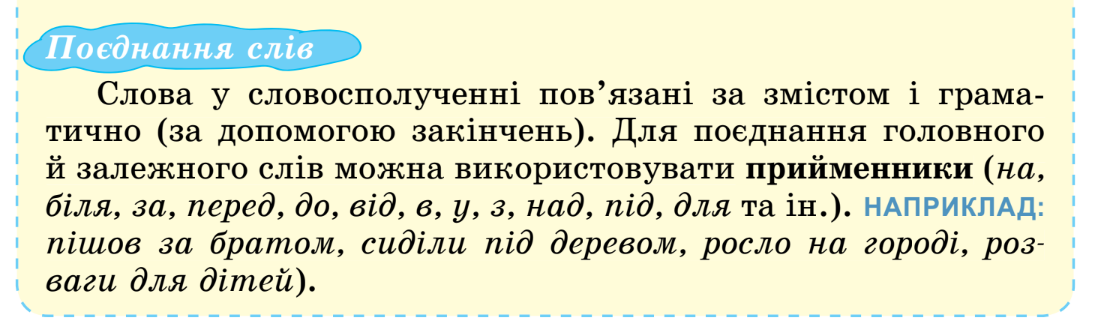 Вправа 400 (письмово)
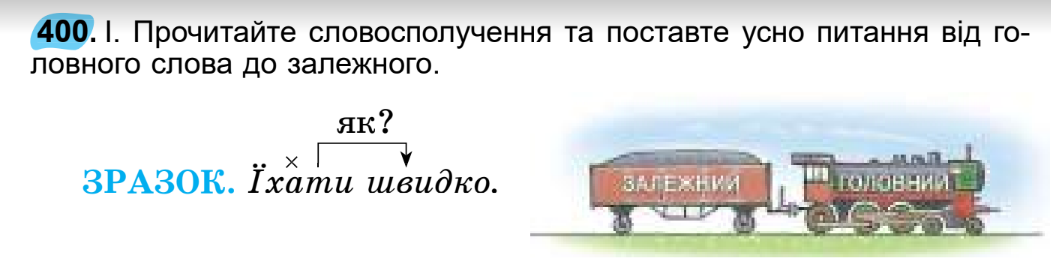 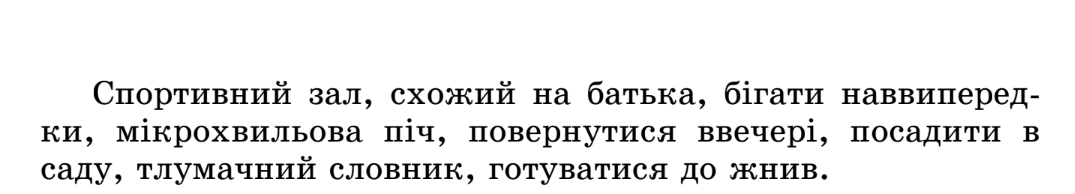 Робота за підручником с.176
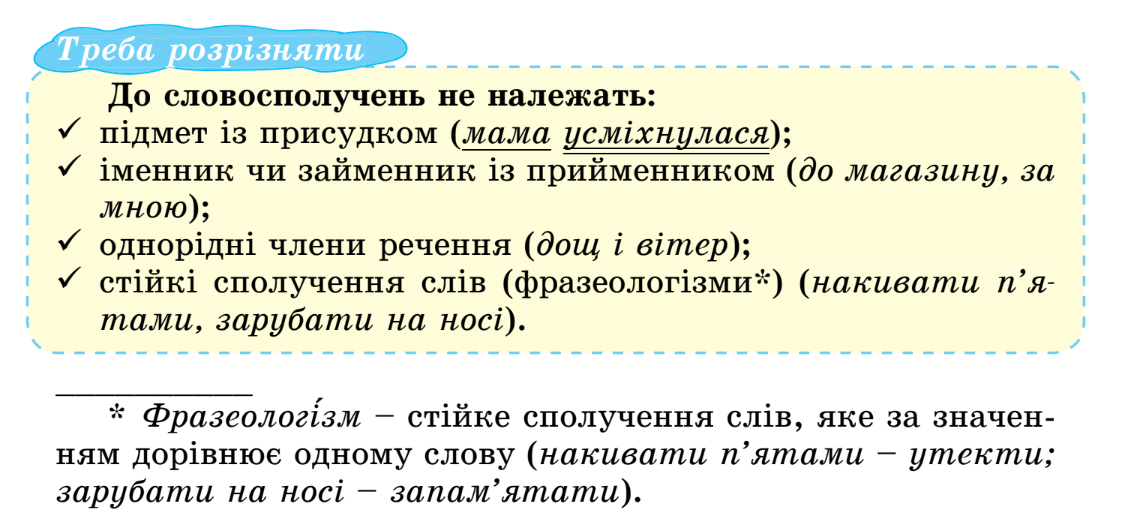 Вправа 404
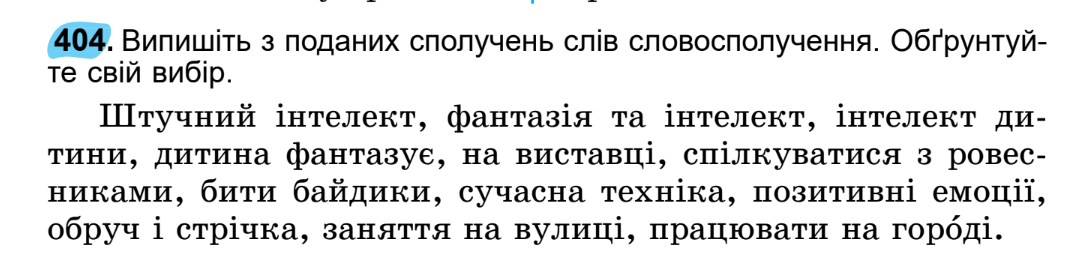 Як виділити словосполучення з речення
Глибока вода тихо пливе.
1. Знайдіть граматичну основу (підмет і присудок).
2. Потім шукаємо слова, пов’язані з підметом: вода (яка?) глибока.
3. Далі шукаємо слова, пов’язані з присудком: пливе (як?) тихо.
Вибіркова робота
Випишіть усі словосполучення. Позначте головне та залежне слово.
Зранку зійде над  рікою  веселе  сонце.
Самостійна робота
Визначте головне й залежне слово в словосполученні:
Добрий господар 
хатка біленька 
приходить до брата 
гарна дівчинка 
цікава зустріч
швидко писати.
Пограймо!
https://wordwall.net/uk/embed/9f9d1648c1e94bc39975b5d068244e0e?themeId=43&templateId=5